Boomlearning- digitalni alat u radu s djecom s poremećajem iz spektra autizma
Mirna Carević, mag.rehab.educ
D.D.G - 11 godina
DUGOROČNI CILJ: slijediti nalog za odabir predmeta sa dvije specifične karakteristike (boja, odjeća/obuća) 
1. kratkoročni cilj: receptivno raspoznavanje boja
2. kratkoročni cilj: odabir predmeta prema pridjevu ( plava kocka, crvena kocka)
3. kratkoročni cilj: receptivno raspoznavanje odjeće i obuće
dg: poremećaj iz spektra autizma, ADHD (poremećaj pažnje i hiperaktivnosti)
brzo odustaje
nema motiviranosti za rad
potrebno uvođenje inovativnih metoda rada
Boomlearning:www.boomlearning.com
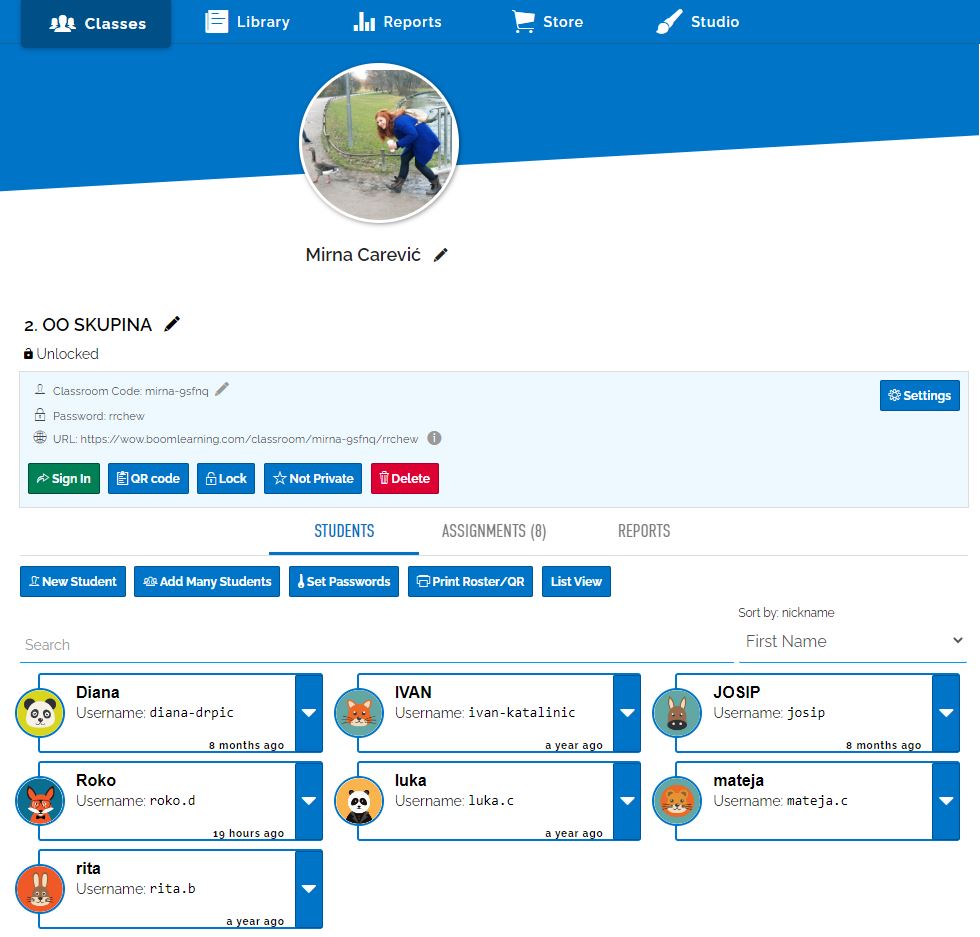 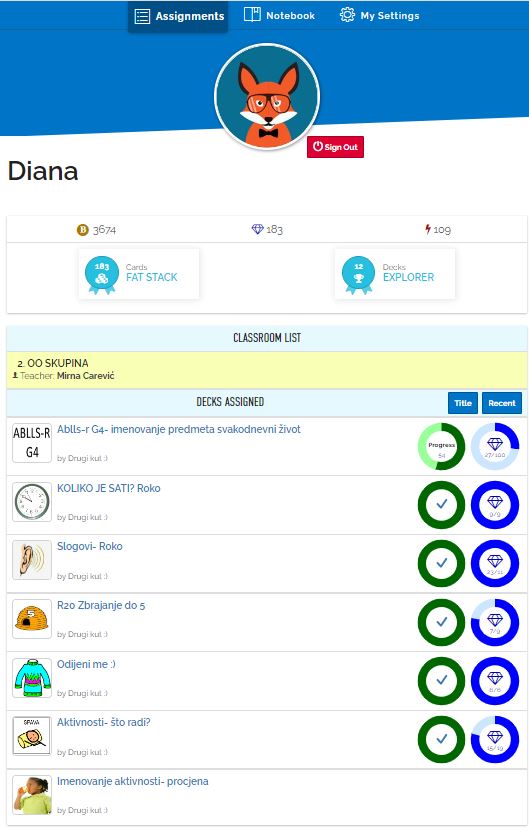 https://wow.boomlearning.com/signin/student?req=login
https://1drv.ms/u/s!Ag4c6e5pIoc8xnXHqQFP1BpT1R7N?e=dnaiyu
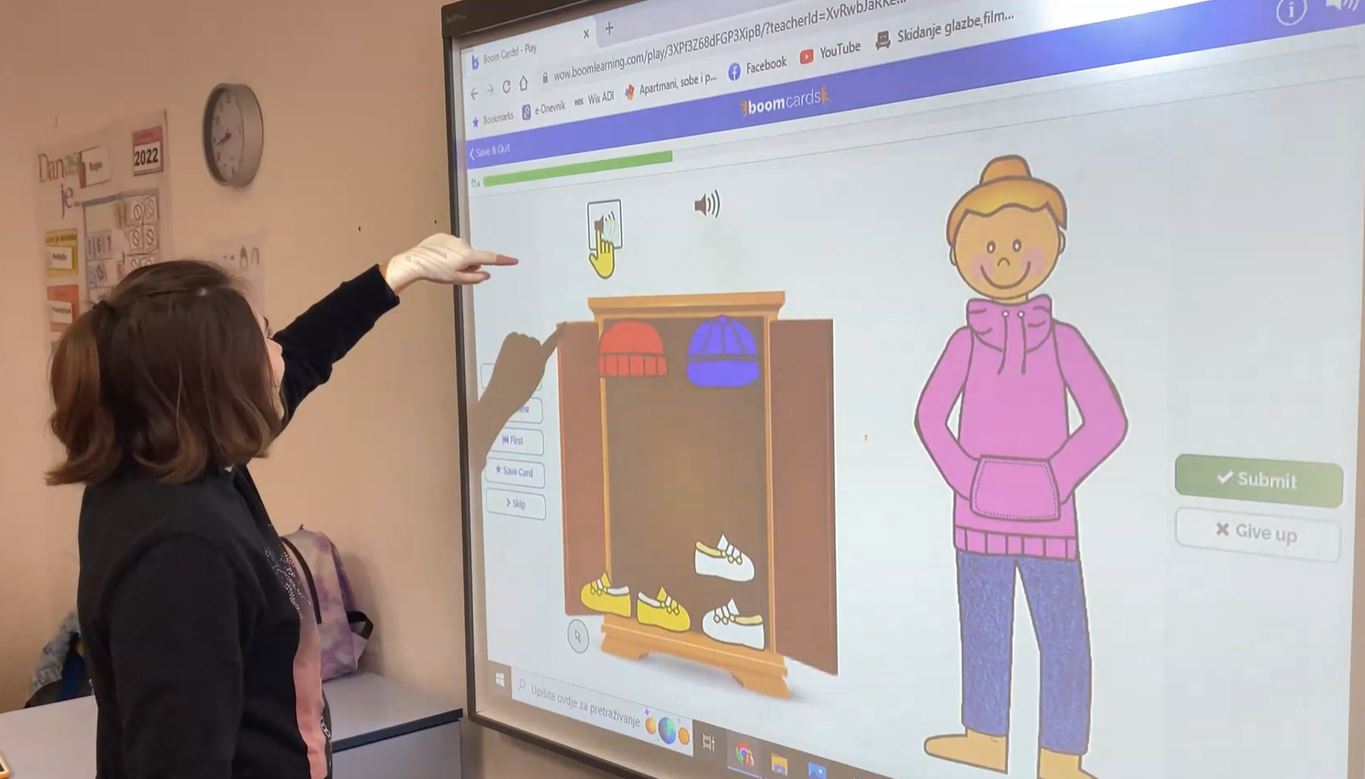 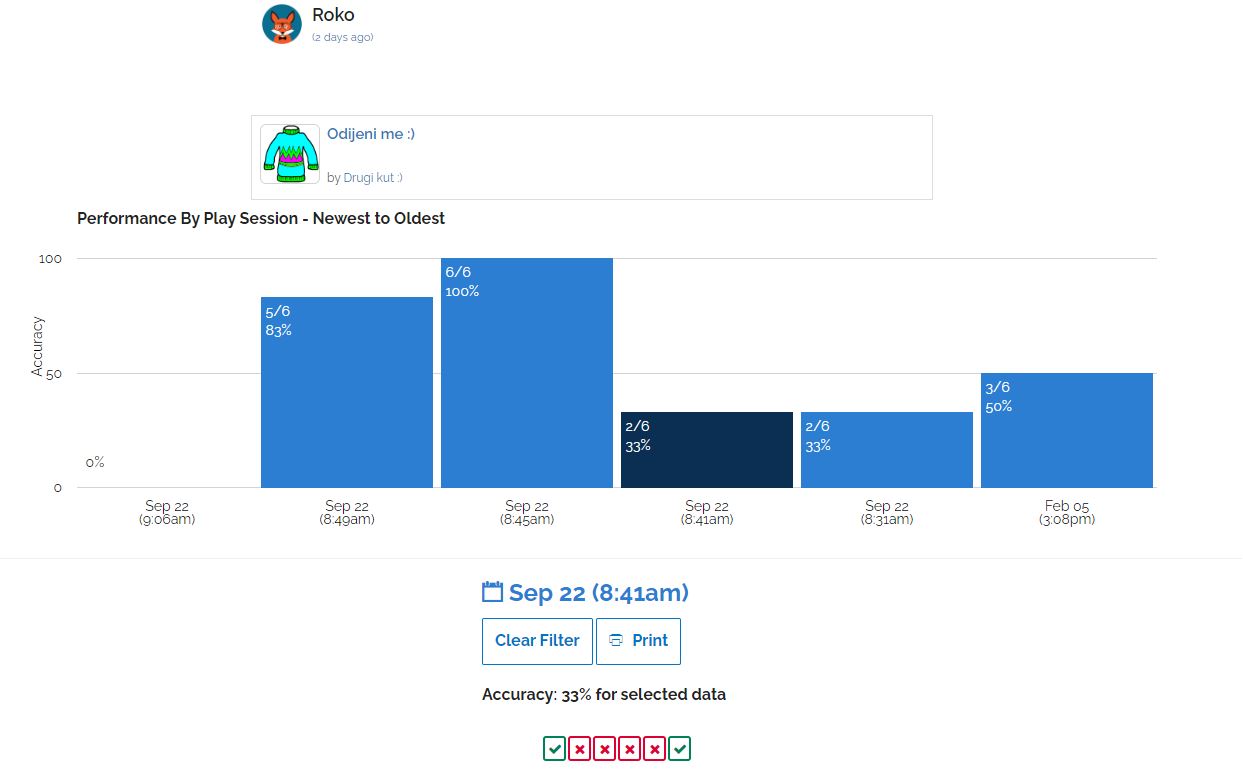 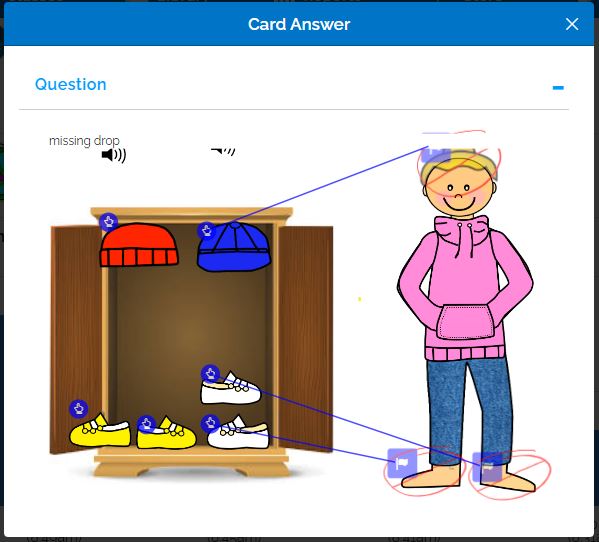 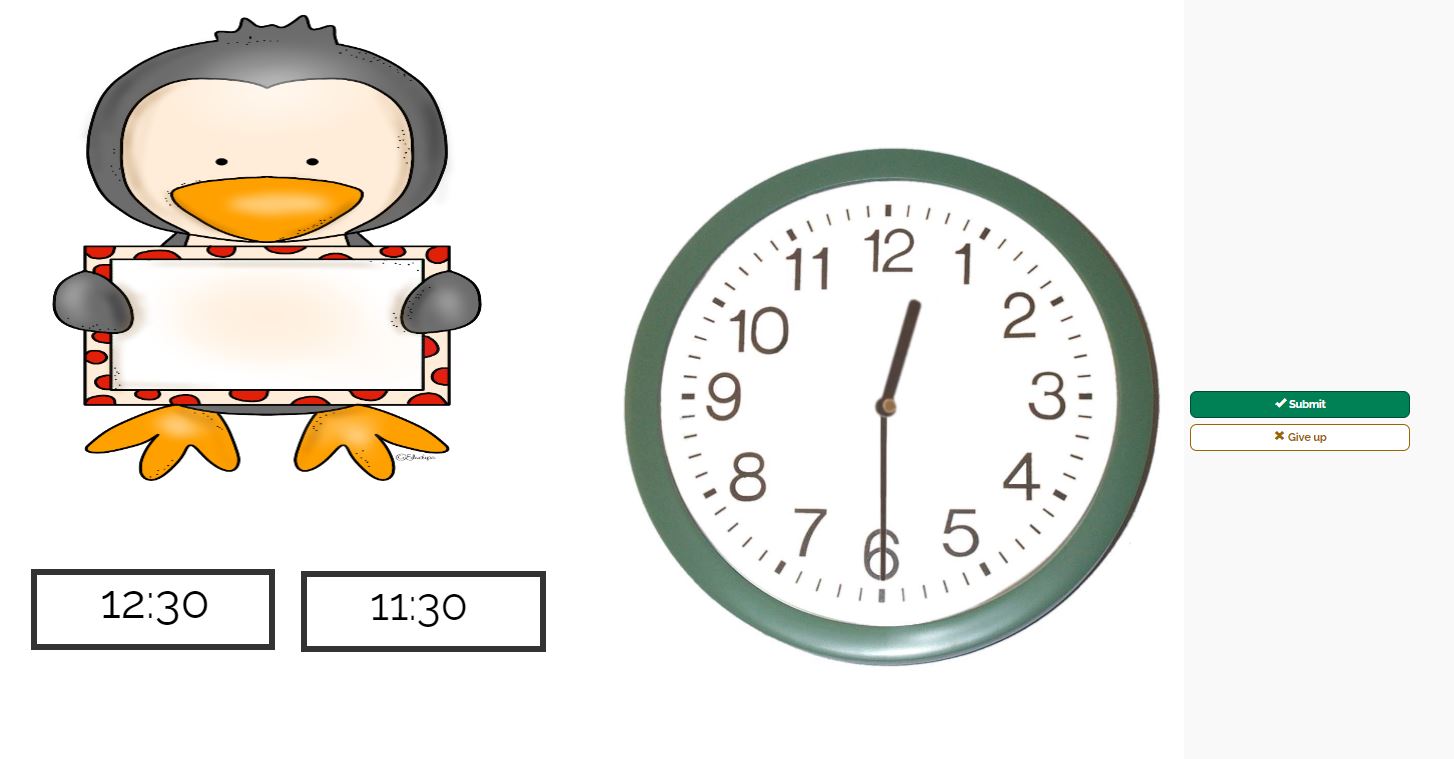 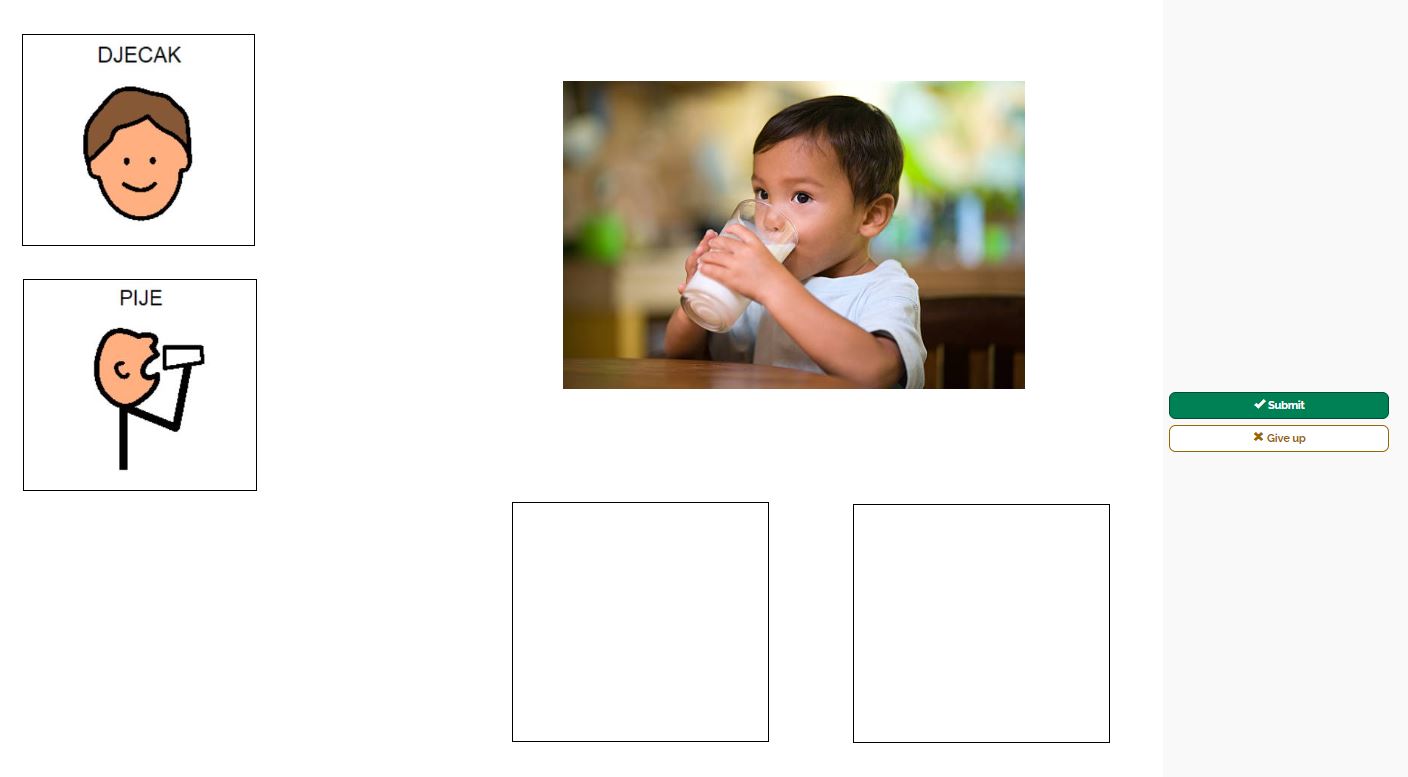 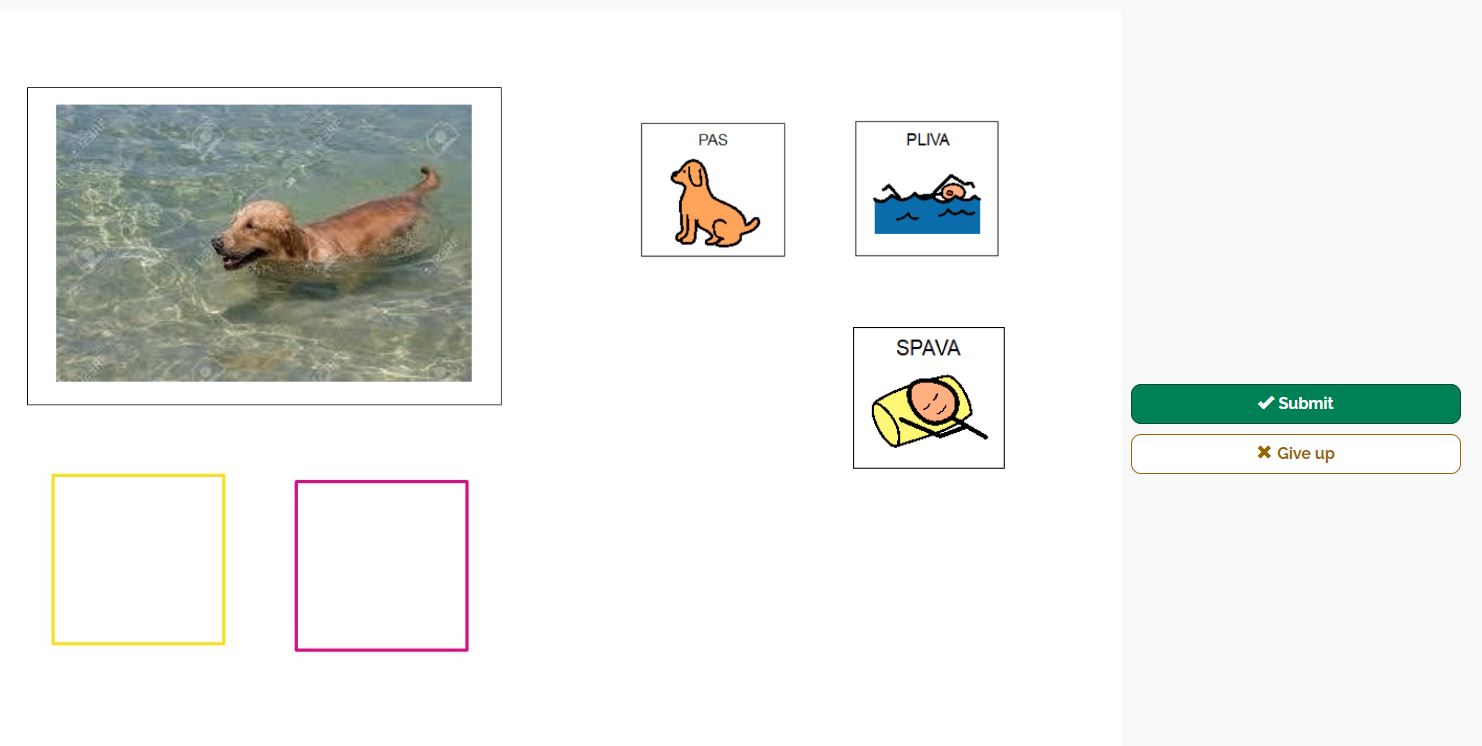 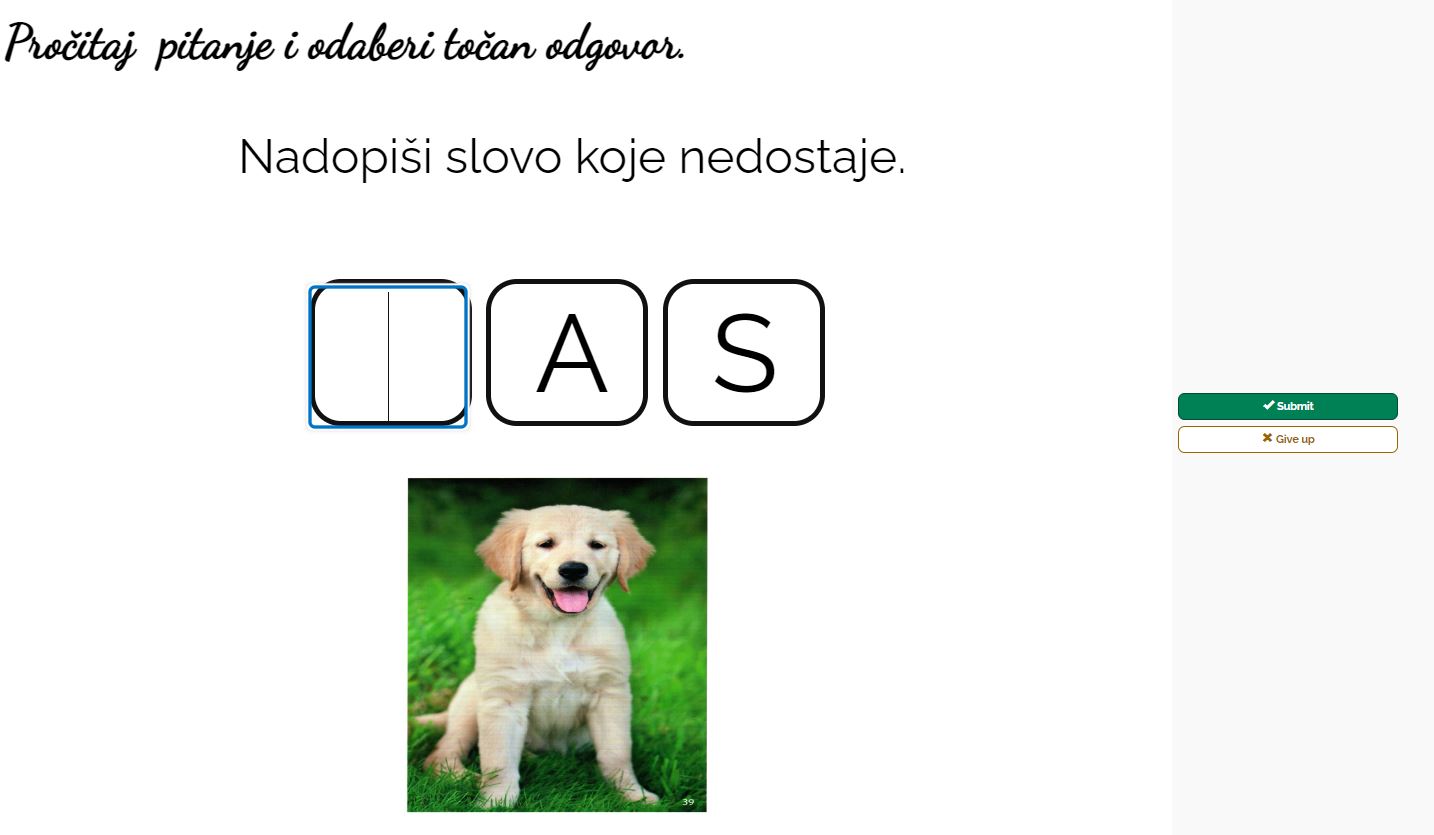 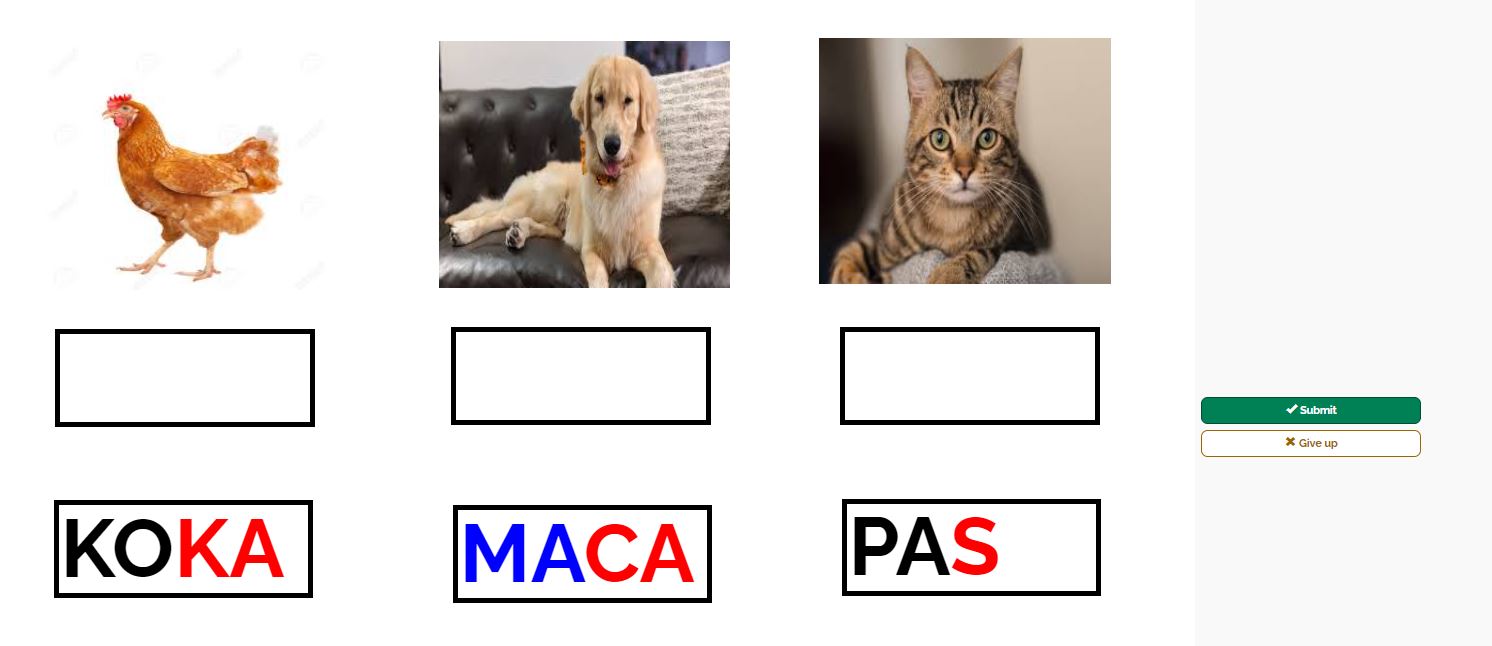 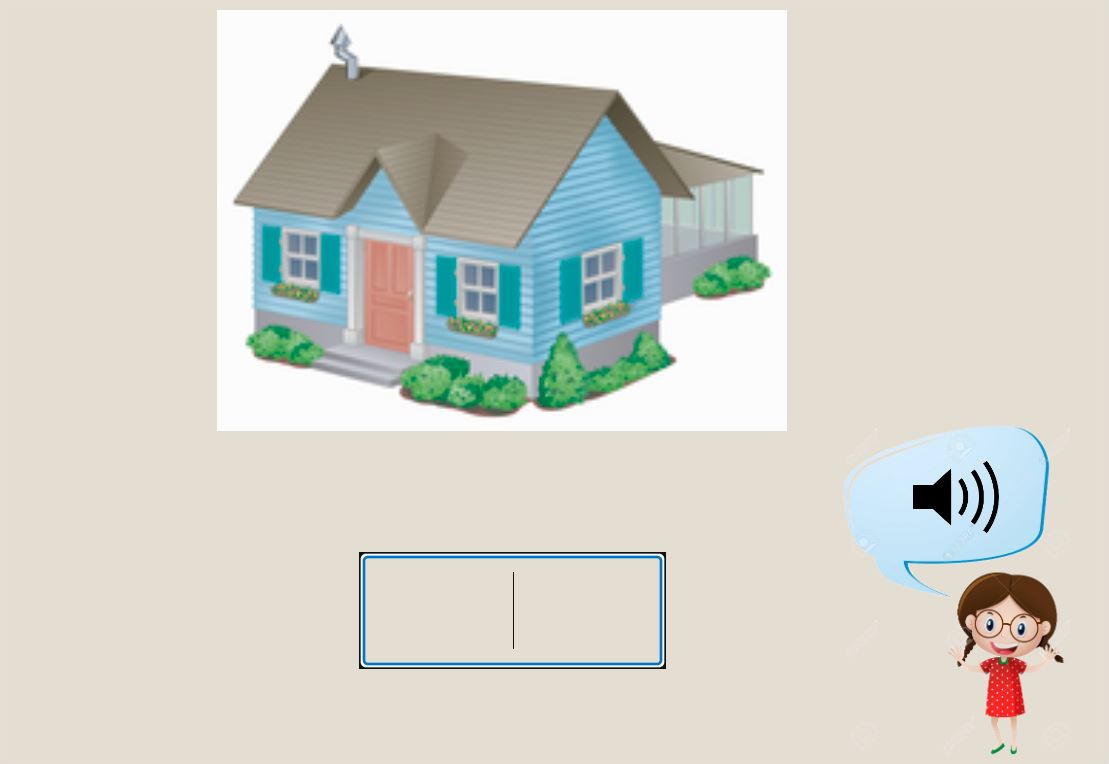 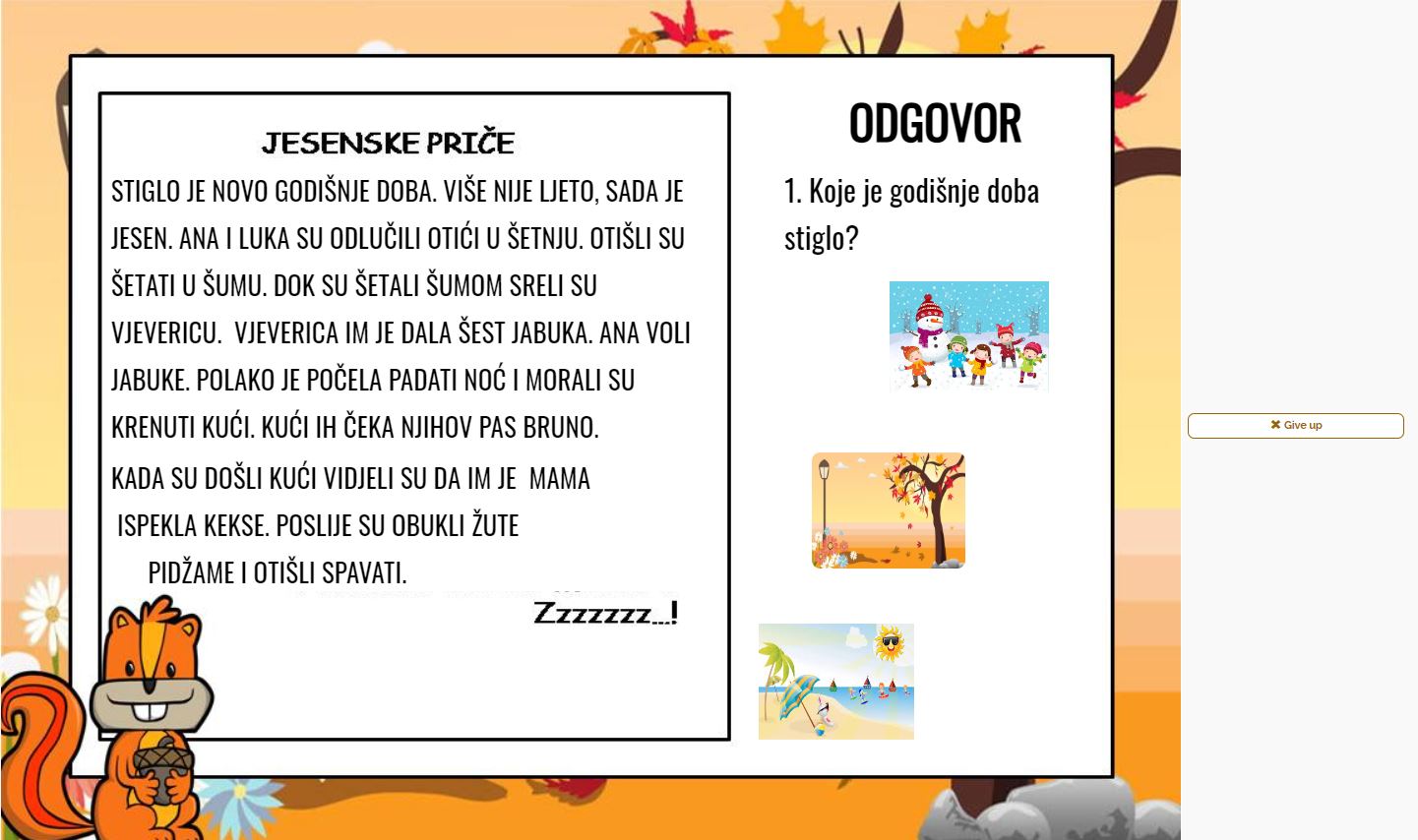 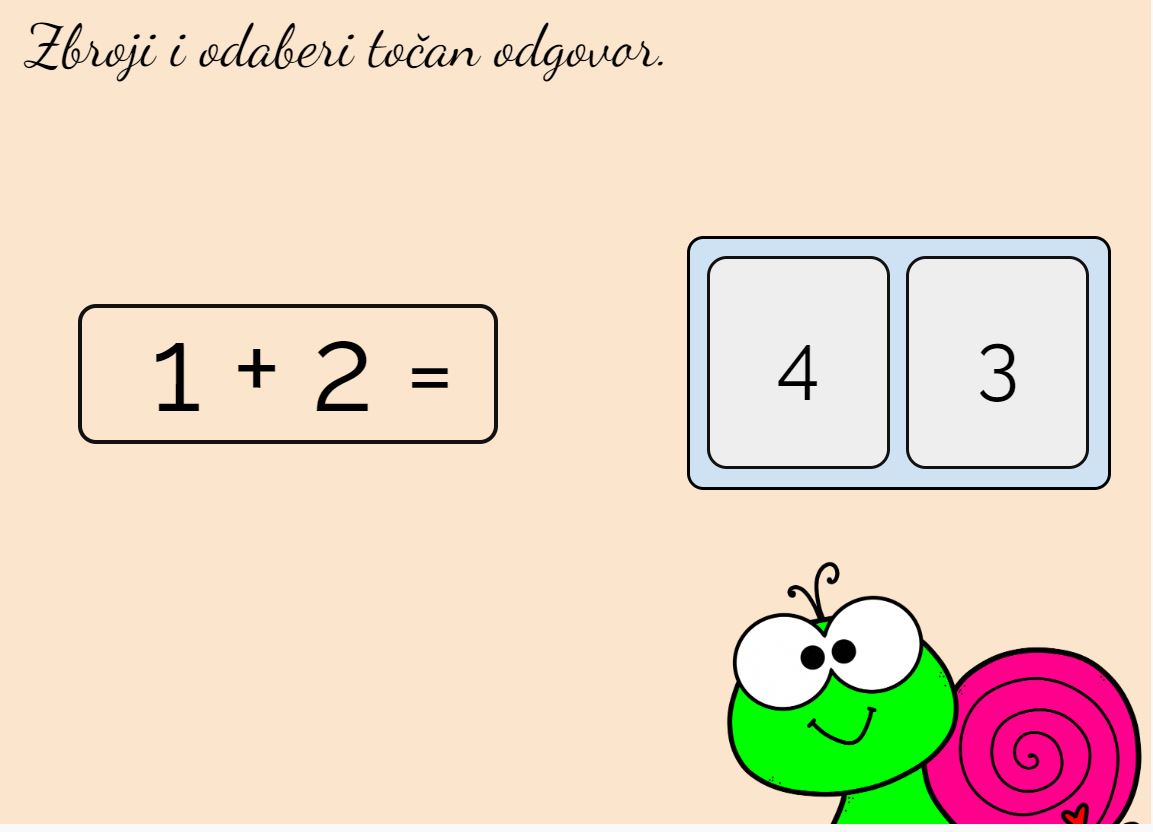 HVALA NA POZORNOSTI!